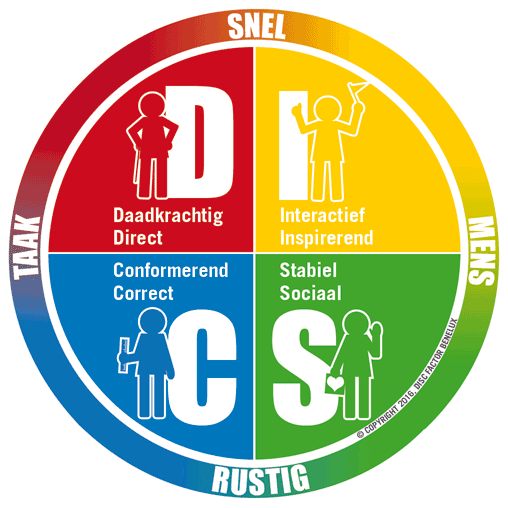 © PeopleKeys – DISC Insights Benelux – www.discinsights.nl
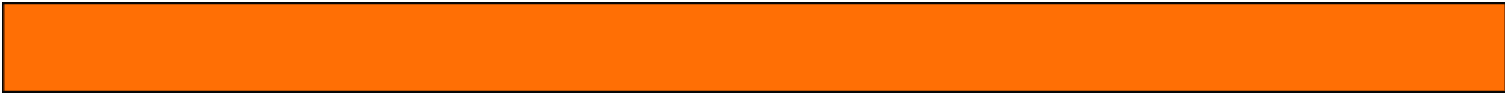 Wat is DISC?
Maakt gedrags- en communicatiepatronen zichtbaar
Makkelijk te begrijpen – universele taal
Hoog gevalideerd instrument 
Gedragsgericht instrument - voorkeursgedrag en communicatie
© PeopleKeys – DISC Insights Benelux – www.discinsights.nl
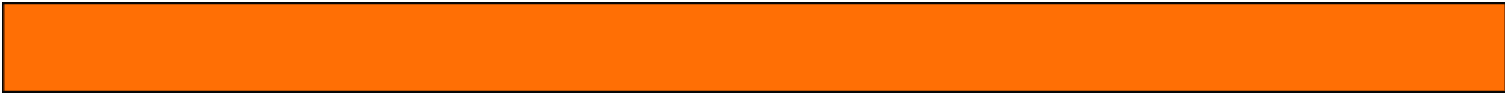 Onze DISC stijl maakt veel duidelijk over…
Hoe we gemotiveerd worden
Welke omgeving onze voorkeur heeft
Wat onze persoonlijke doelen zijn
Hoe we communiceren met anderen 
Hoe we graag behandeld wensen te worden
© PeopleKeys – DISC Insights Benelux – www.discinsights.nl
[Speaker Notes: Now complete the paper version]
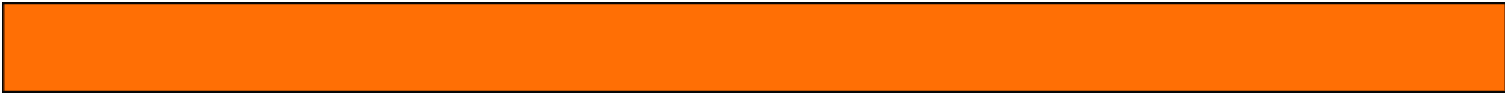 DISC Stijlen
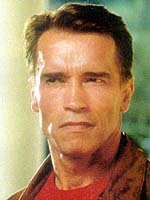 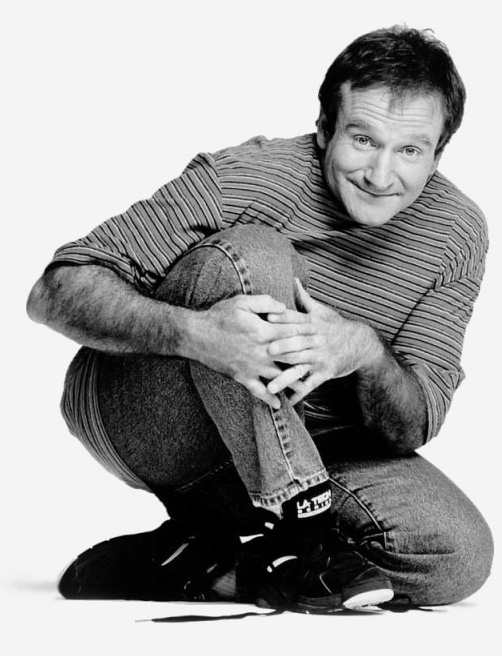 D Stijl
I Stijl
Daadkrachtig
Dynamisch
Direct
InteractiefInspirerendInvloedrijk
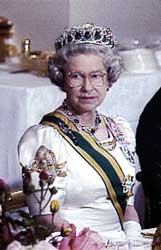 S Stijl
C Stijl
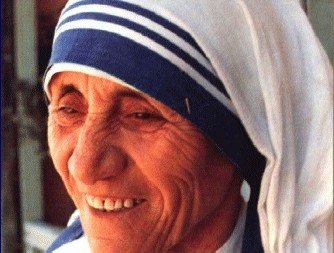 ConformerendCorrectConsciëntieus
Stabiel          Supportgevend        Sociaal
© PeopleKeys – DISC Insights Benelux – www.discinsights.nl